Free PPT Templates: Allppt.com
You can download professional PowerPoint diagrams for free
Text  Here
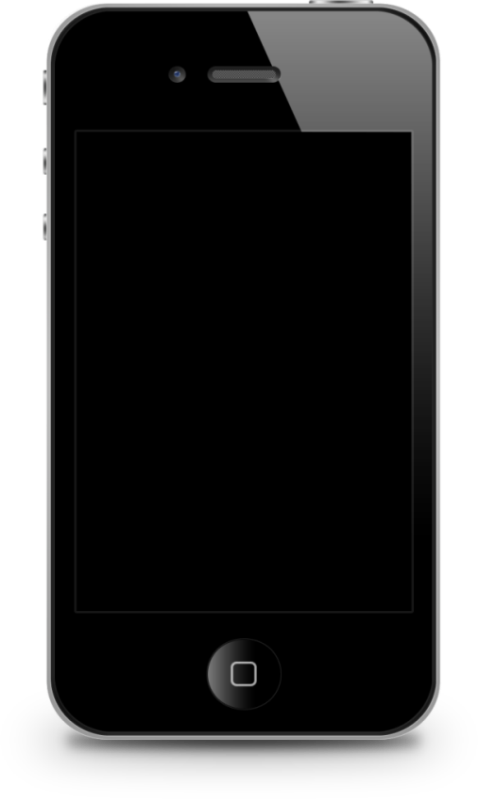 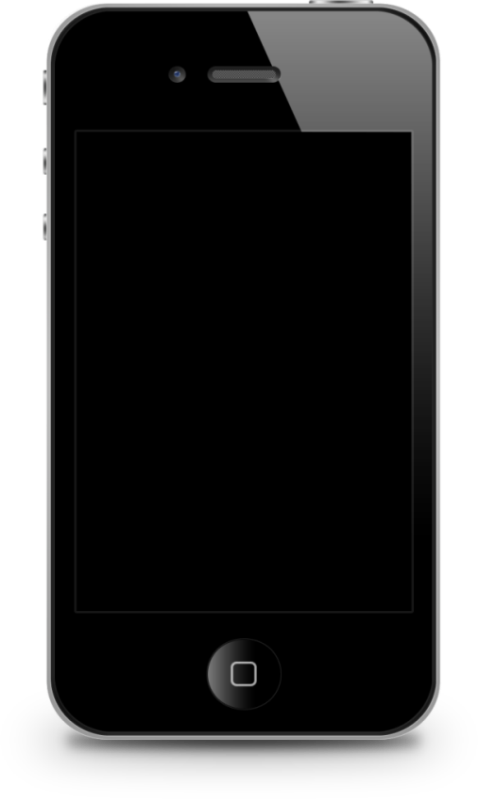 You can simply impress your audience and add a unique zing and appeal to your Presentations. Get a modern PowerPoint  Presentation that is beautifully designed. Easy to change colors, photos. I hope and I believe that this Template will your Time, Money and Reputation.
Text  Here
You can simply impress your audience and add a unique zing and appeal to your Presentations. Get a modern PowerPoint  Presentation that is beautifully designed. Easy to change colors, photos. I hope and I believe that this Template will your Time, Money and Reputation.
85%
50%
www.free-powerpoint-templates-design.com